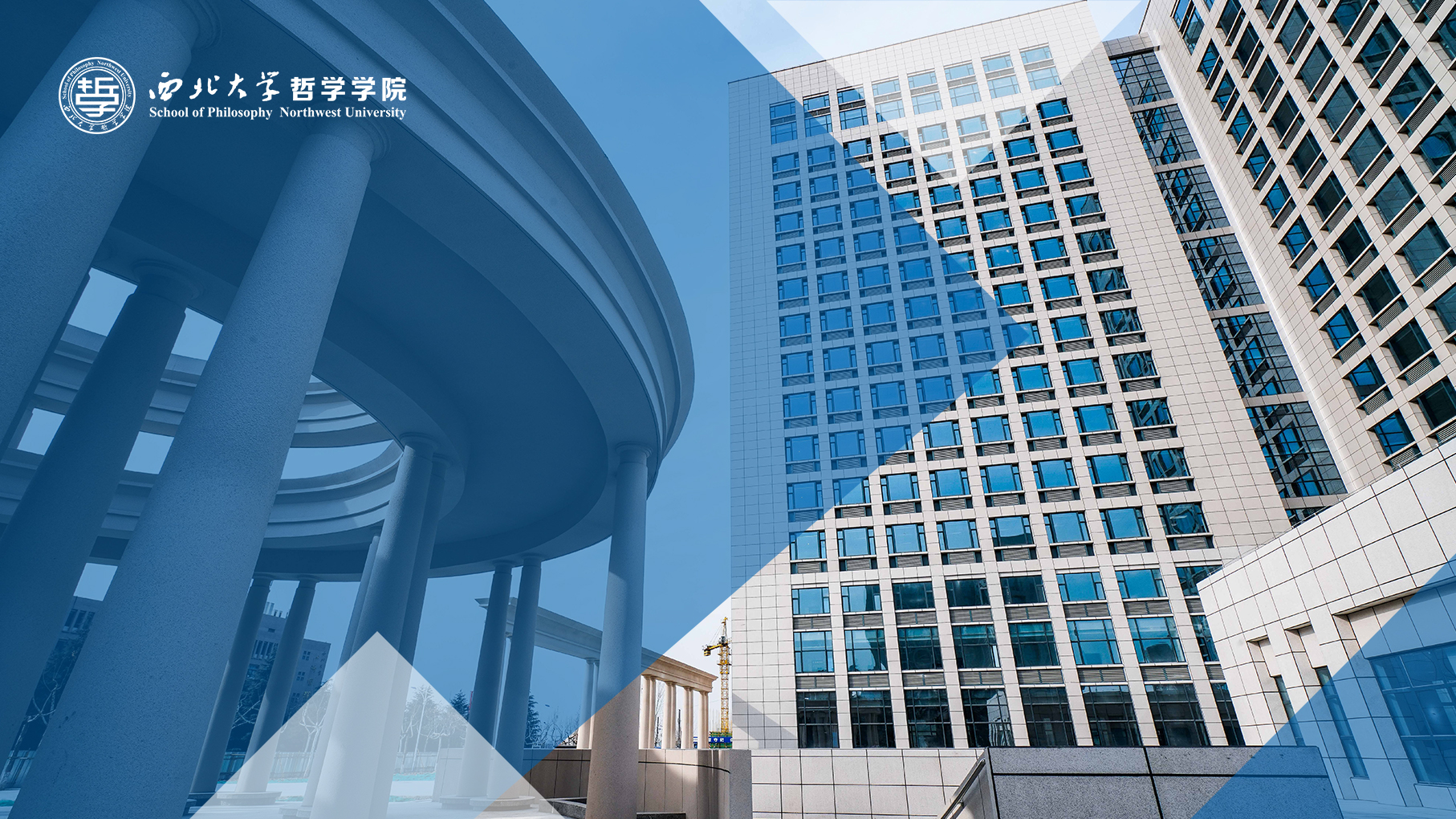 西北大学
哲学学院PPT模版
学院：
主讲人：
时间：
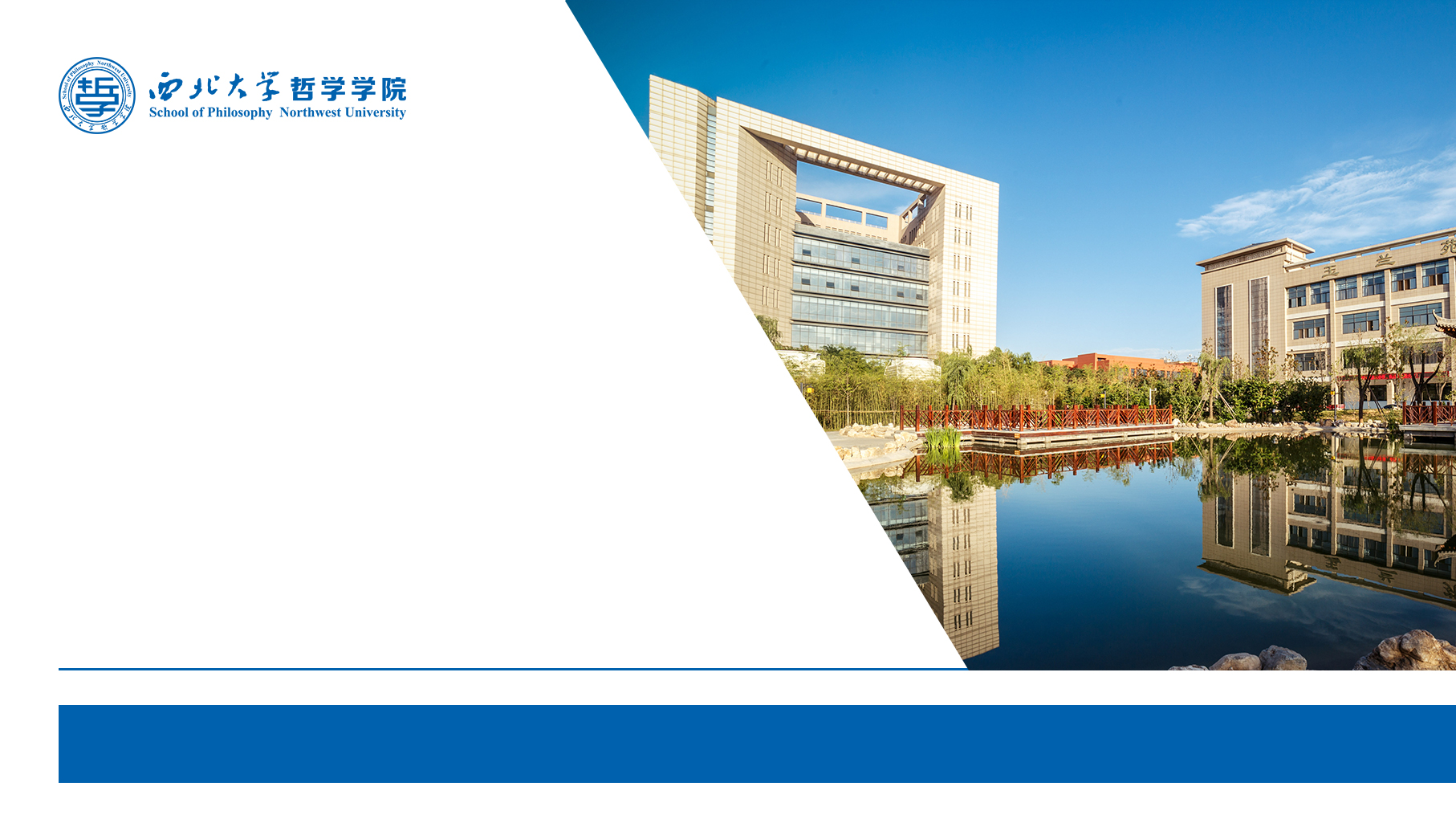 西北大学
哲学学院PPT模版
学院：
主讲人：                                             时间：
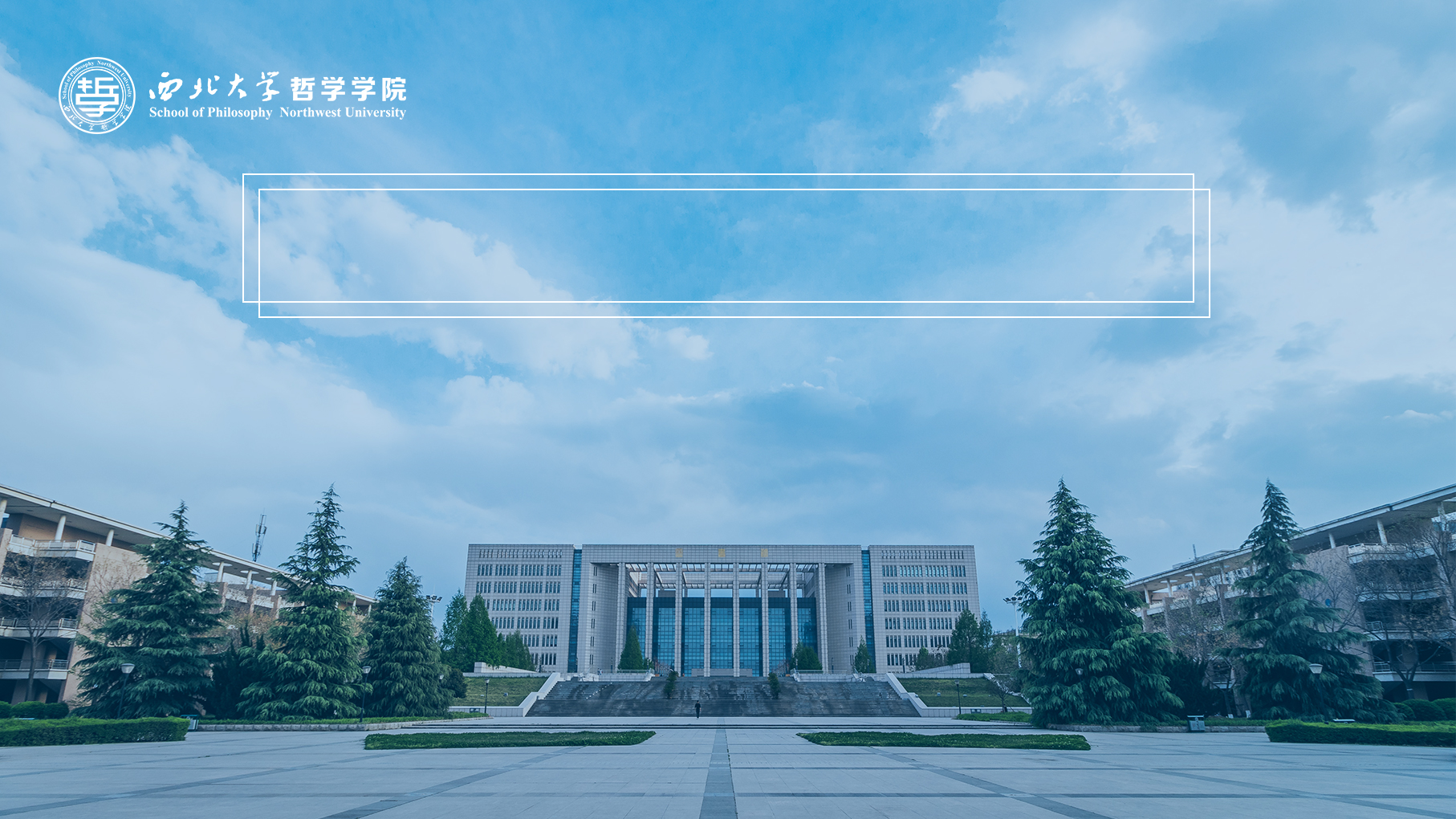 西北大学哲学学院PPT模版
学院 ：           主讲人：            时间：
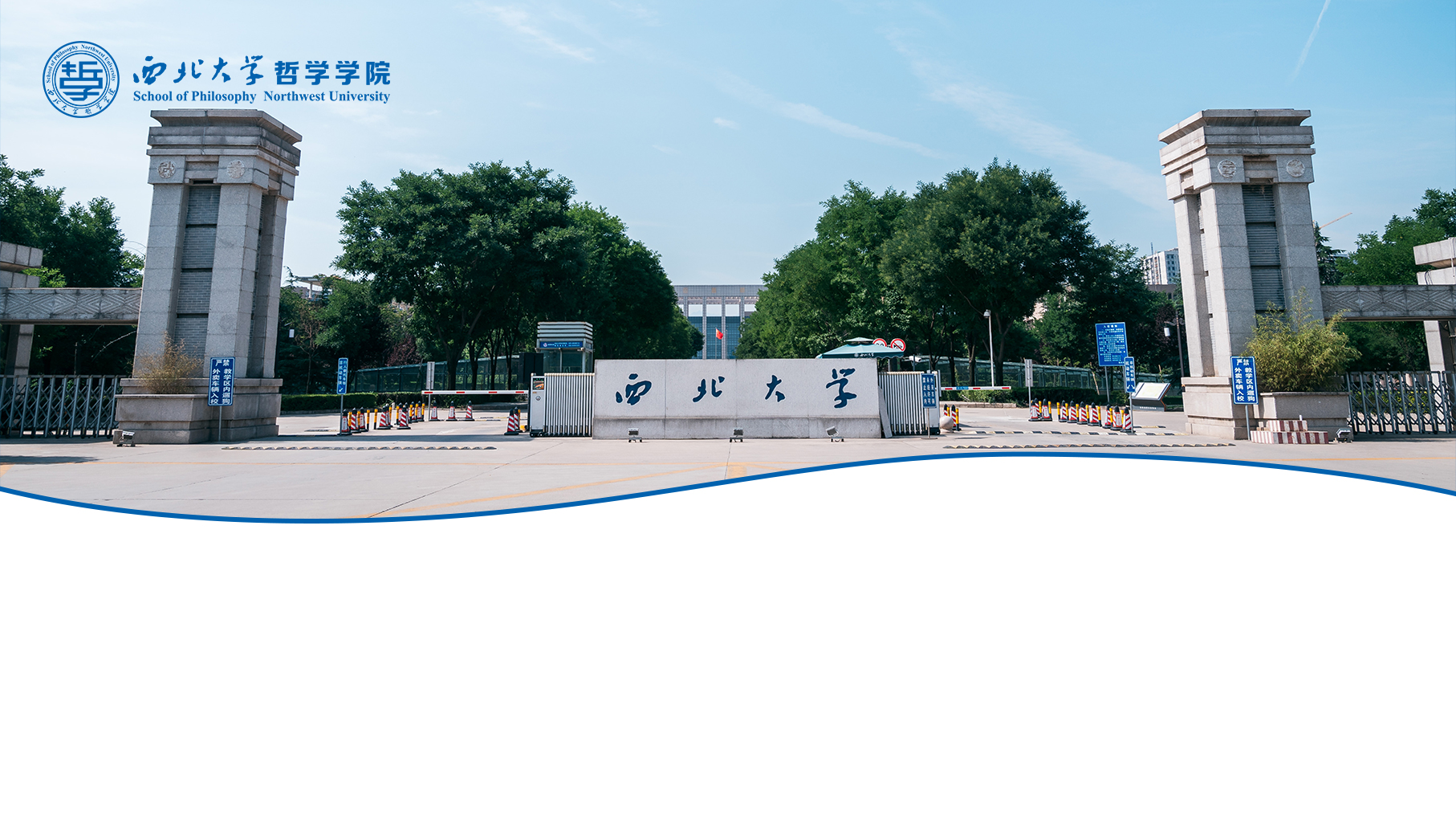 西北大学哲学学院PPT模版
学院 ：                主讲人：                 时间：
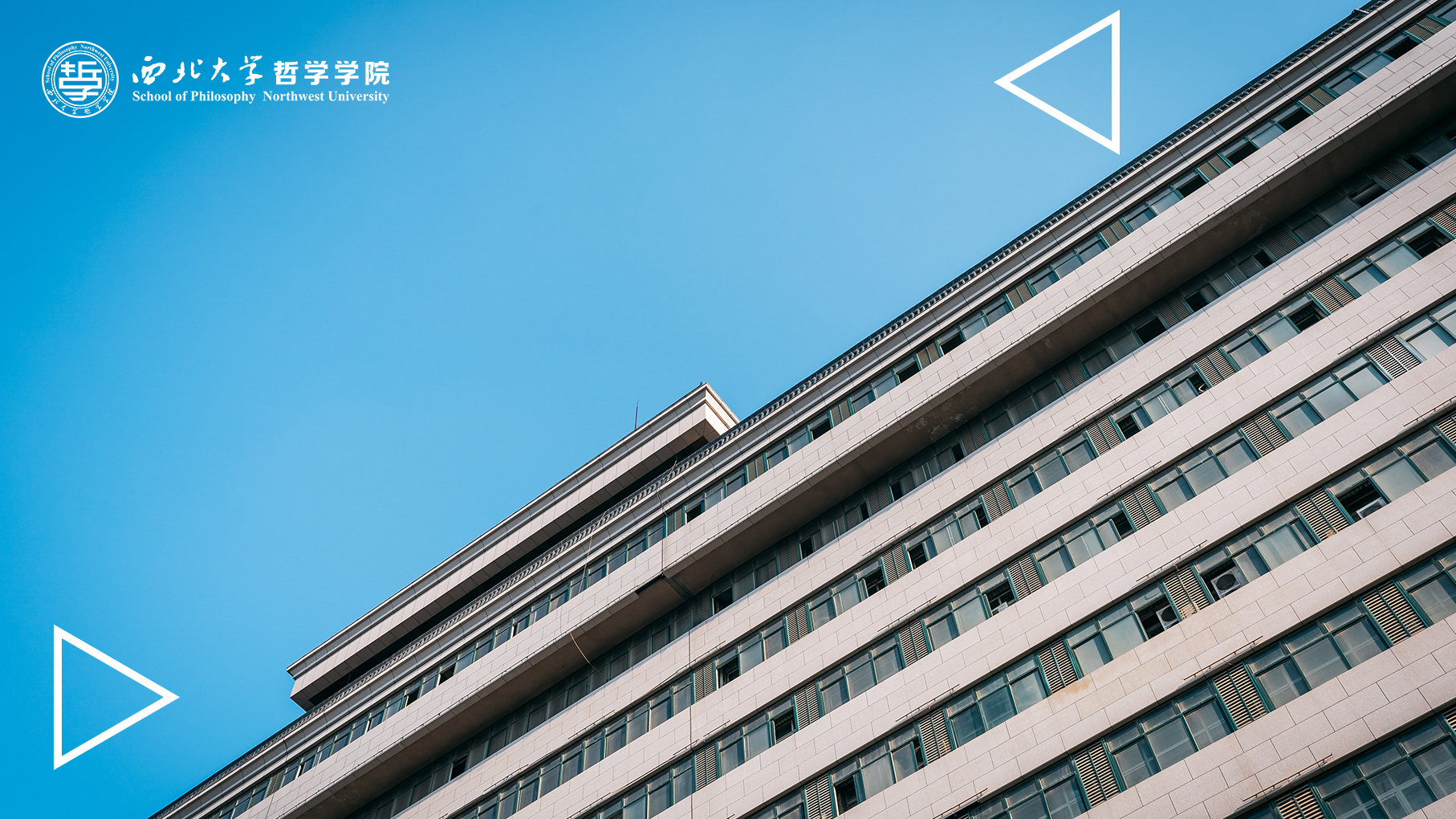 西北大学哲学学院PPT模版
学院：
主讲人：
时间：
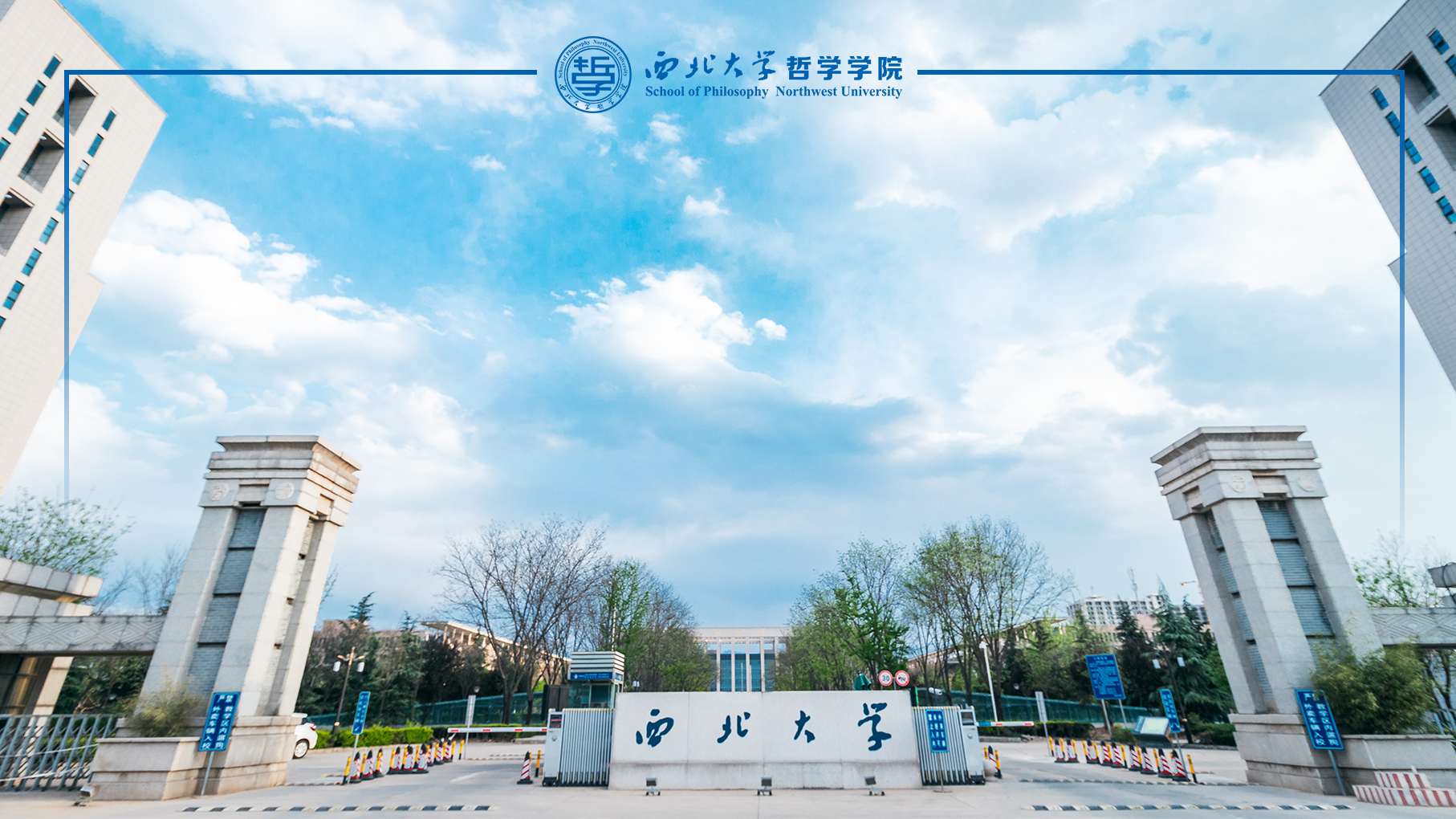 西北大学哲学学院PPT模版
学院 ：                 主讲人：                  时间：
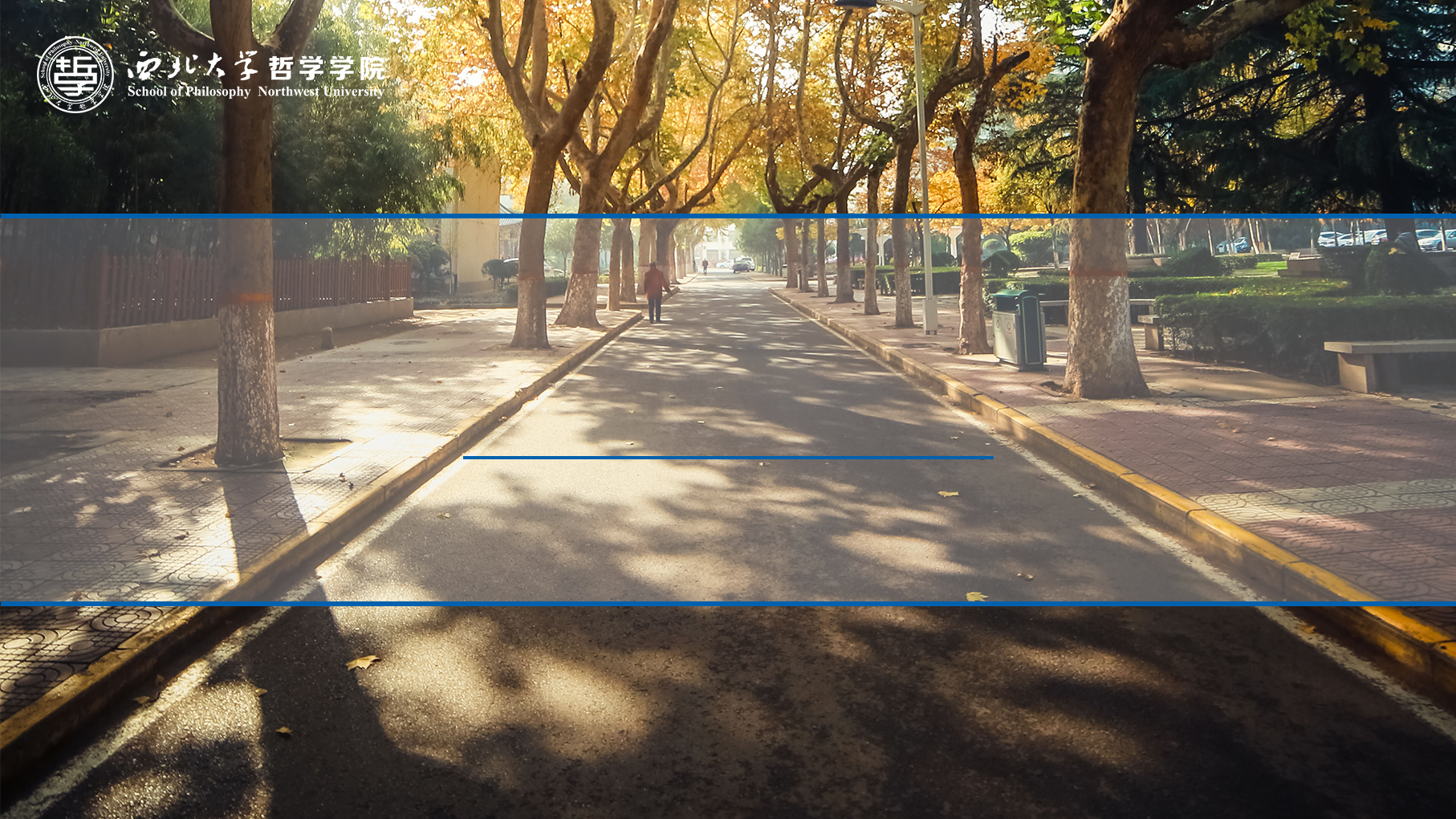 西北大学哲学学院PPT模版
学院 ：                        主讲人：                       时间：
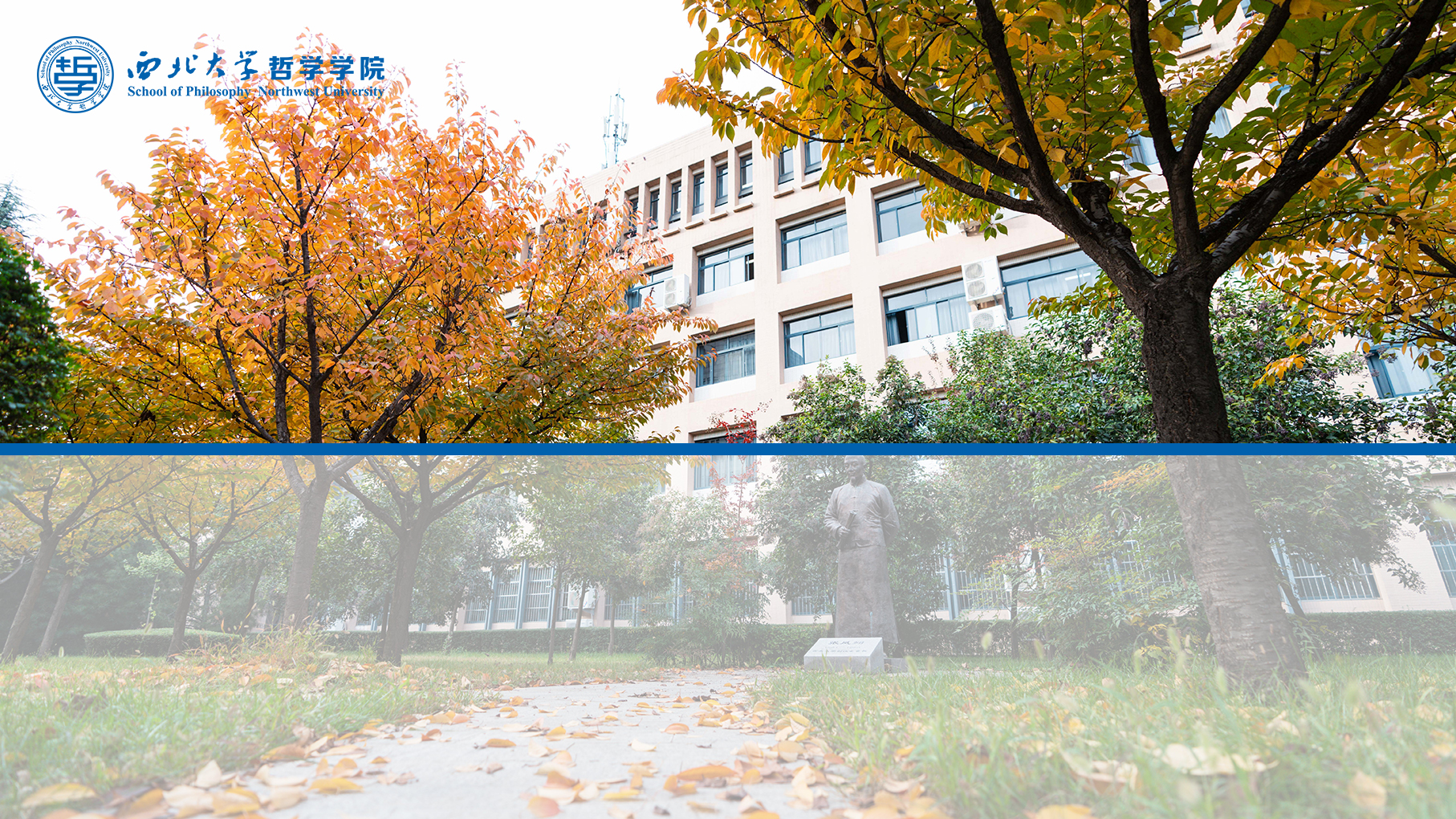 西北大学哲学学院PPT模版
学院 ：                        主讲人：                       时间：
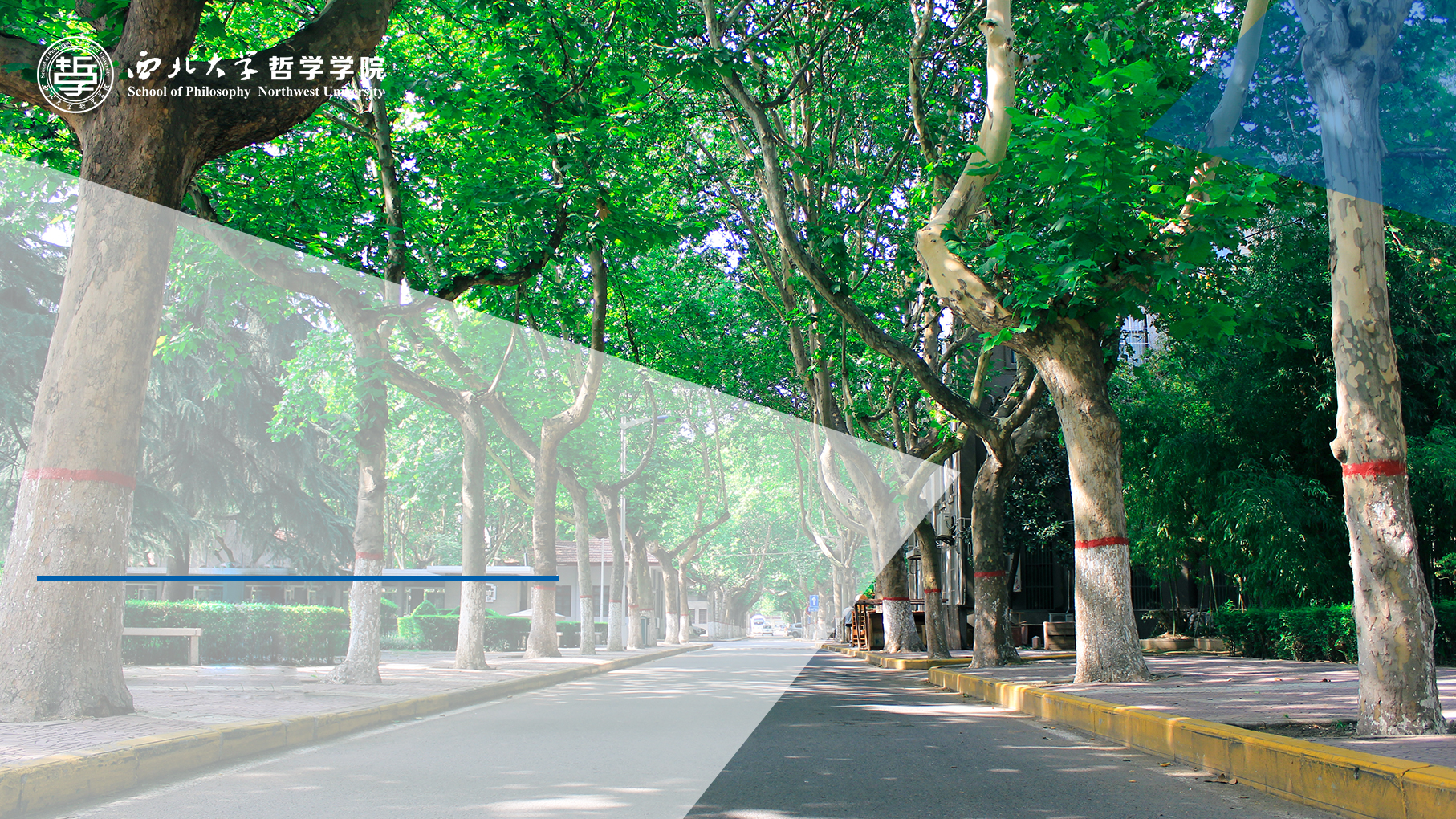 西北大学
哲学学院PPT模版
学院：
               
主讲人：            时间：
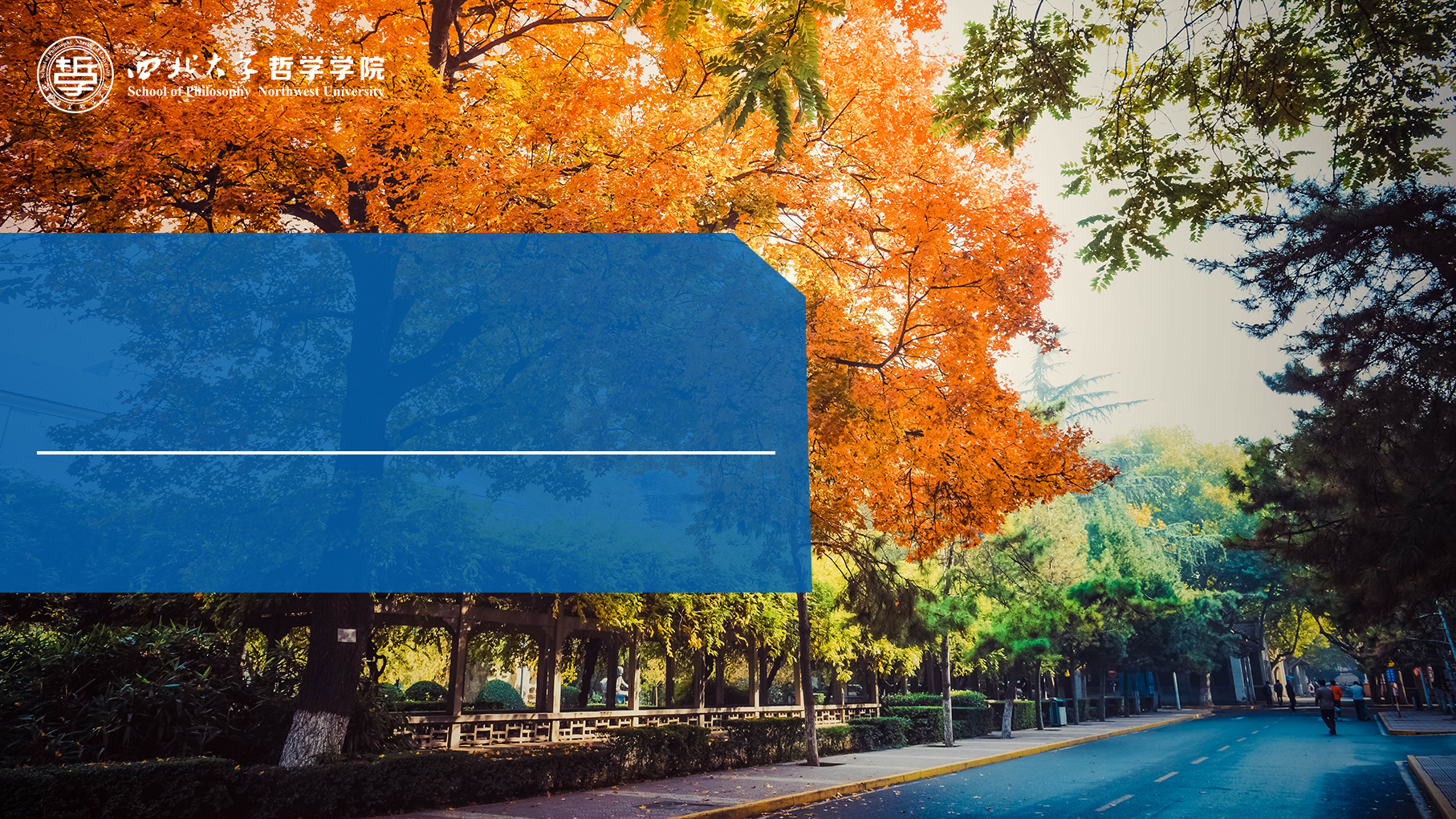 西北大学
哲学学院PPT模版
学院：
主讲人：            时间：
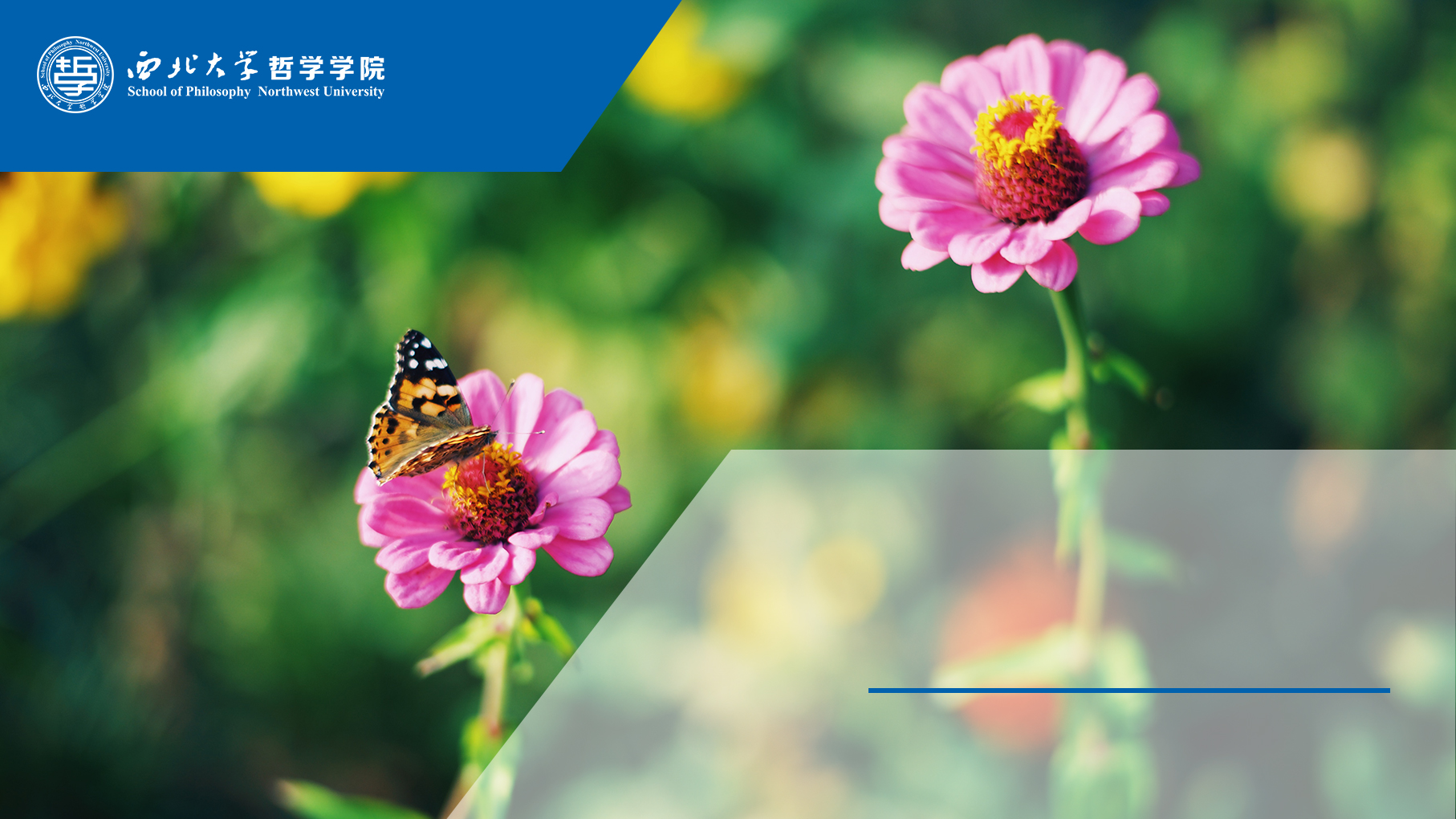 西北大学
哲学学院PPT模版
学院：                  主讲人：            时间：
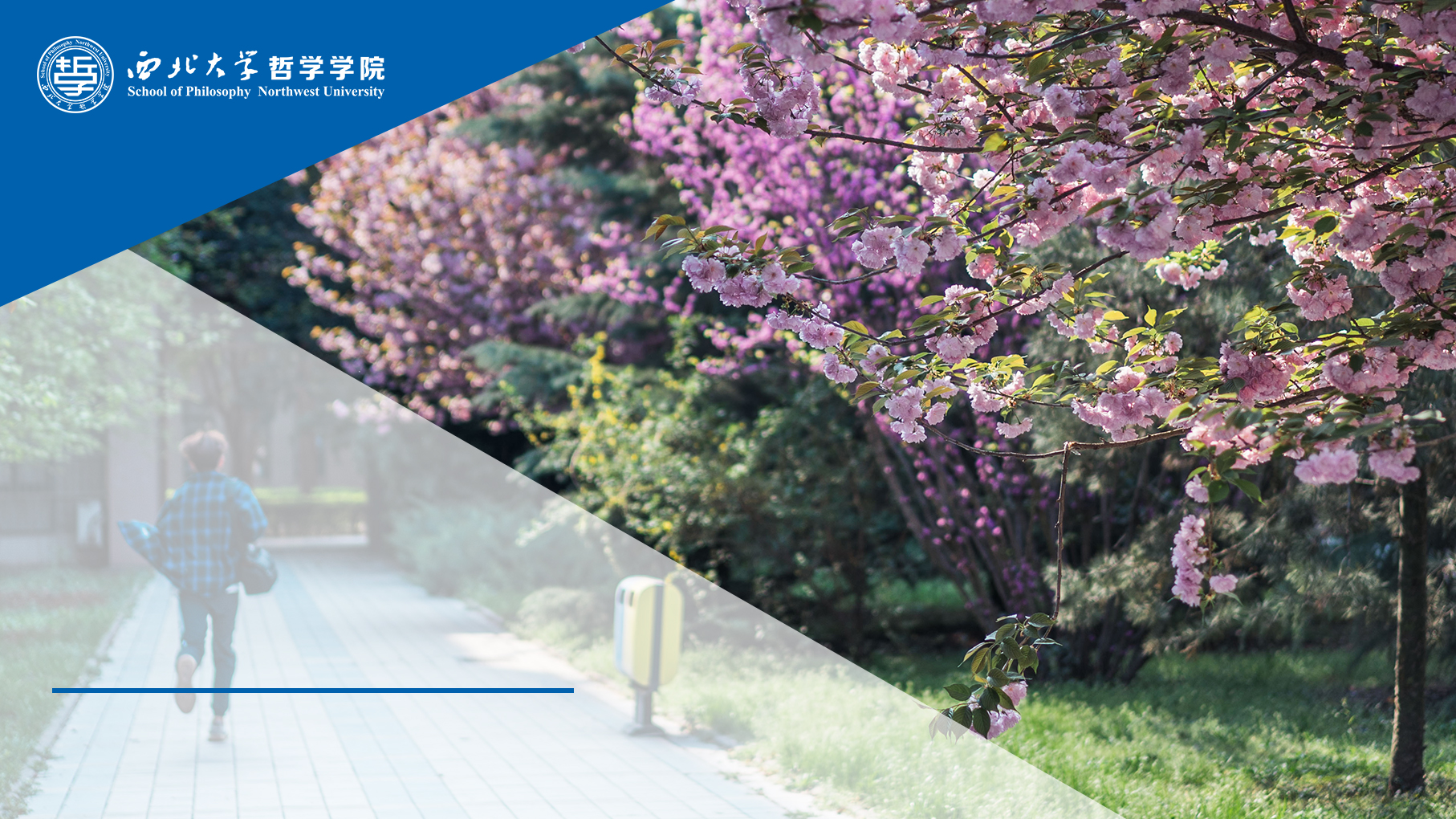 西北大学
哲学学院PPT模版
学院：               主讲人：            时间：
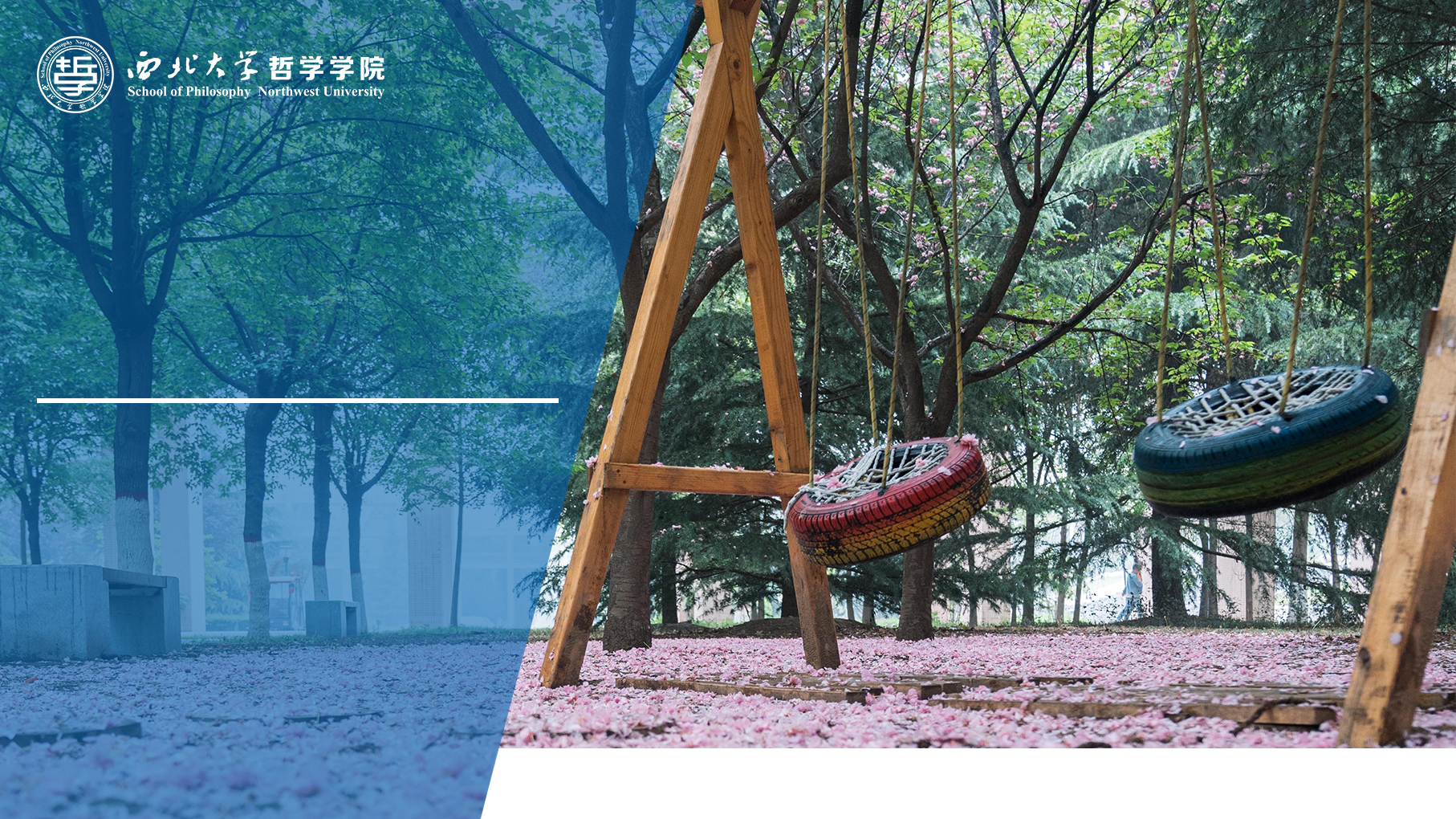 西北大学
哲学学院PPT模版
学院：
主讲人：                            时间：